互联网公司通用XSS解决方案探讨
d4rkwind@百度
自我介绍
暗夜潜风/d4rkwind

百度 高级安全工程师

mere#vip.qq.com
提纲
问题现状

解决思路

付诸实践

经验总结
问题现状
我们遇到什么样的问题现状？
问题现状——数量足够多
[Speaker Notes: 数量多，占比大，仅以百度举例，Wooyun上报告的漏洞，XSS漏洞约占50%]
问题现状——“新型”攻击手法普及
[Speaker Notes: 还有许多更新型的攻击手法]
问题现状——战略必须拥有安全保障
移动/云

前项收费

……
[Speaker Notes: 产品线众多

安全人员少

研发安全意识不高]
解决思路
解决当前问题，我们的思路是什么？
解决思路
付诸实践
基于上述思路，如何付诸实践？
付诸实践——开发环节
[Speaker Notes: 已嵌入百度前端研发流程]
付诸实践——测试环节
[Speaker Notes: 预计今年完成强制落实。

另外，我们当前也在开发基于扫描平台的浏览器扫描插件]
付诸实践——自行发现
例行安全扫描

流量/日志挖掘
全流量URL库
扫描工具/平台
日志挖掘
运维平台
[Speaker Notes: 除此之外，全流量还有很多作用
另外，目前也在挖掘日志]
付诸实践——主动获取
sec.baidu.com
Wooyun
安全响应中心
[Speaker Notes: 申请经费，收购漏洞]
付诸实践——保护重要系统
重要系统免受其他系统影响：统一登录分散认证







重要系统自身免受XSS影响：CSP响应头设置
unsafe
unsafe.
baidu.com
Passport
.baidu.com
容易被盗
otherb
important
passport.
baidu.com
important.baidu.com
BDUSS
othera
[Speaker Notes: 具体方案细节，将在经验总结里介绍]
付诸实践——保护认证会话
保护认证会话：会话HttpOnly化
[Speaker Notes: 数据证明，不是证明HttpOnly有效，而是证明对产品无影响]
经验总结
我们近年得到的一些经验总结
经验总结——选准对象，把握推动顺序
完美方案？
模板安全
统一登录分散认证
CSP
HttpOnly
[Speaker Notes: PC端上线HttpOnly

内部重要系统设置CSP

外部重要系统统一登录分散认证方案

模板安全转义或检查

与业务部门给出完美解决方案]
统一登录分散认证
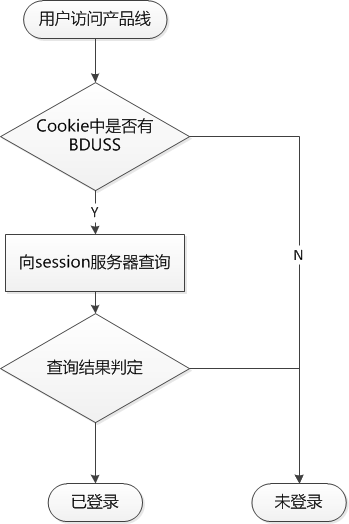 背景：
Important.baidu.com

Passport.baidu.com

Unsafe.baidu.com
统一登录分散认证
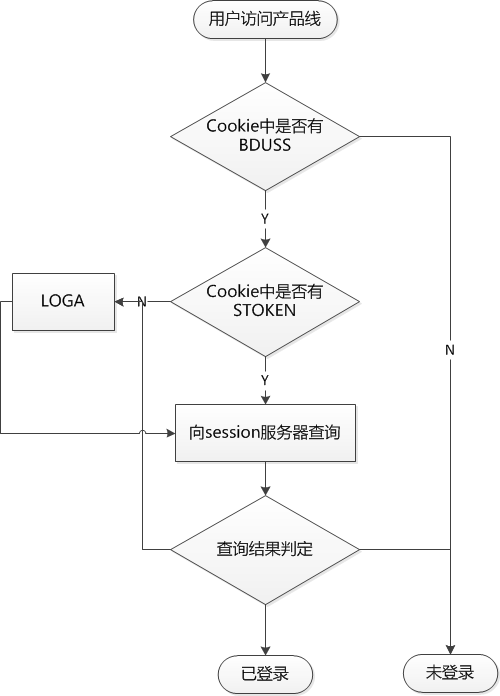 核心思想： BDUSS+STOKEN，BDUSS共用，STOKEN分散在重要产品线
模板代码自动化安全检查
背景：
模板代码自动化安全检查
效果：
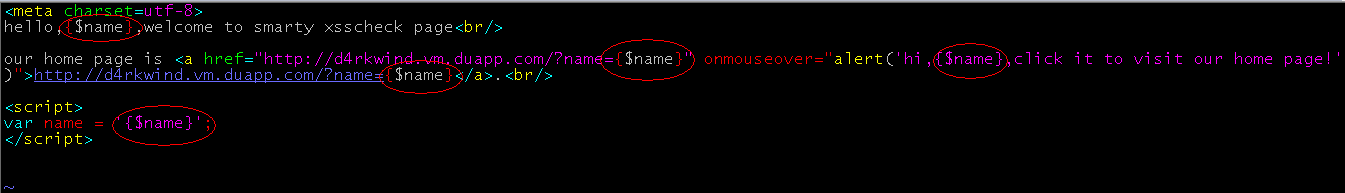 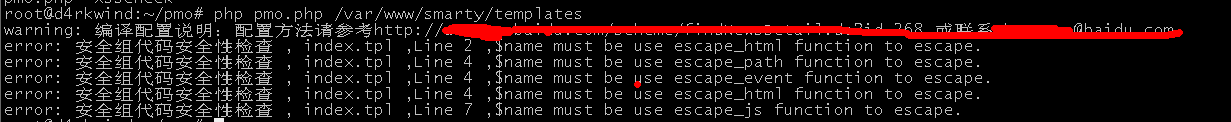 [Speaker Notes: 如果时间足够，这里可以演示
已介入公司产品模板上线流程]
模板代码自动化安全转义
现场演示：
广告——百度安全团队欢迎您～
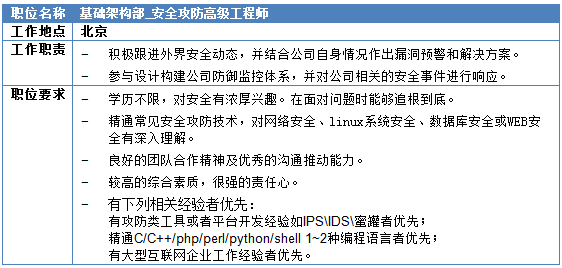 hr.baidu.com
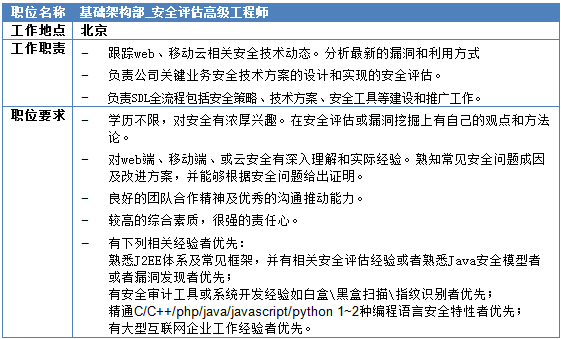 Thanks
Q&A